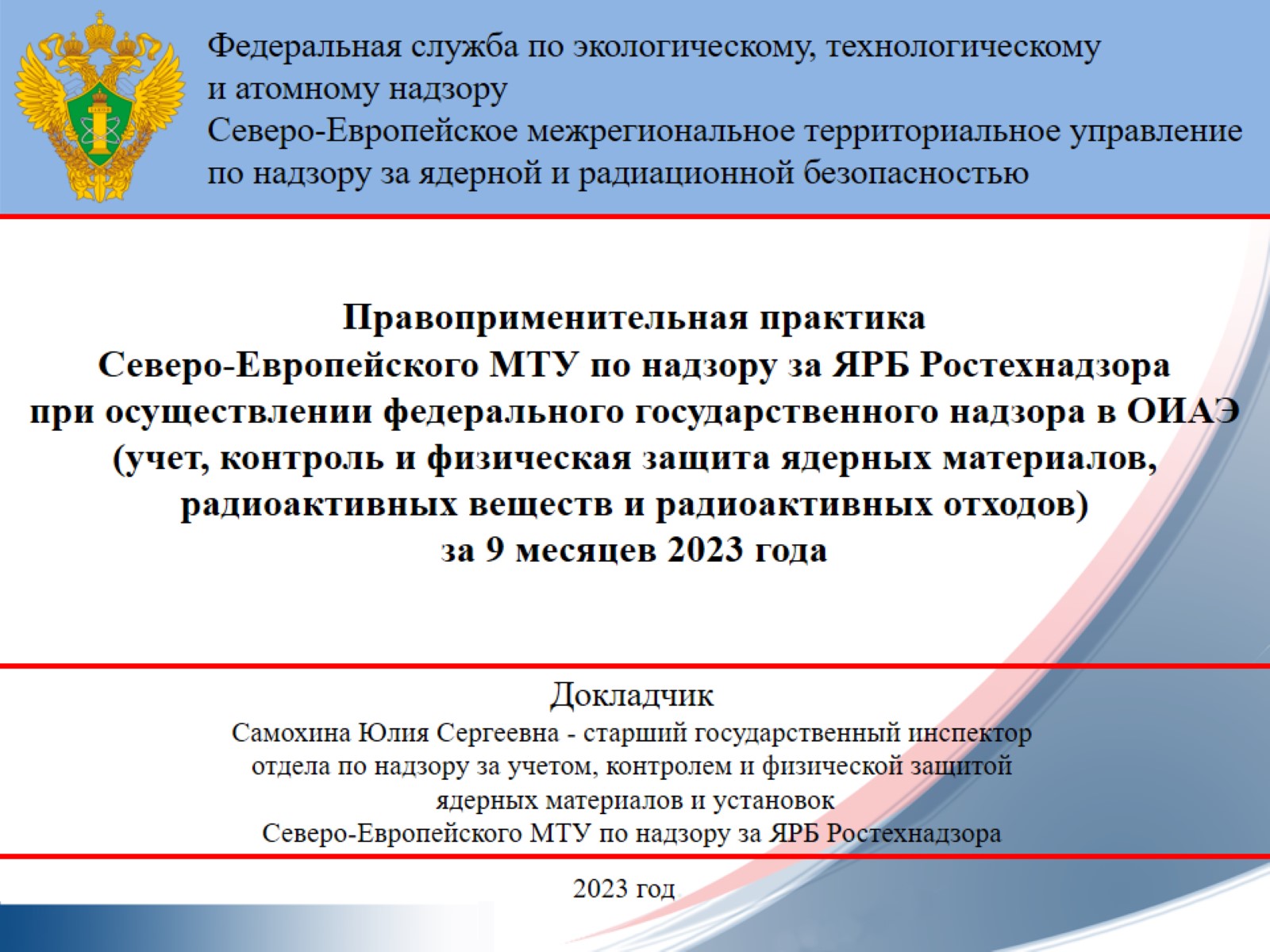 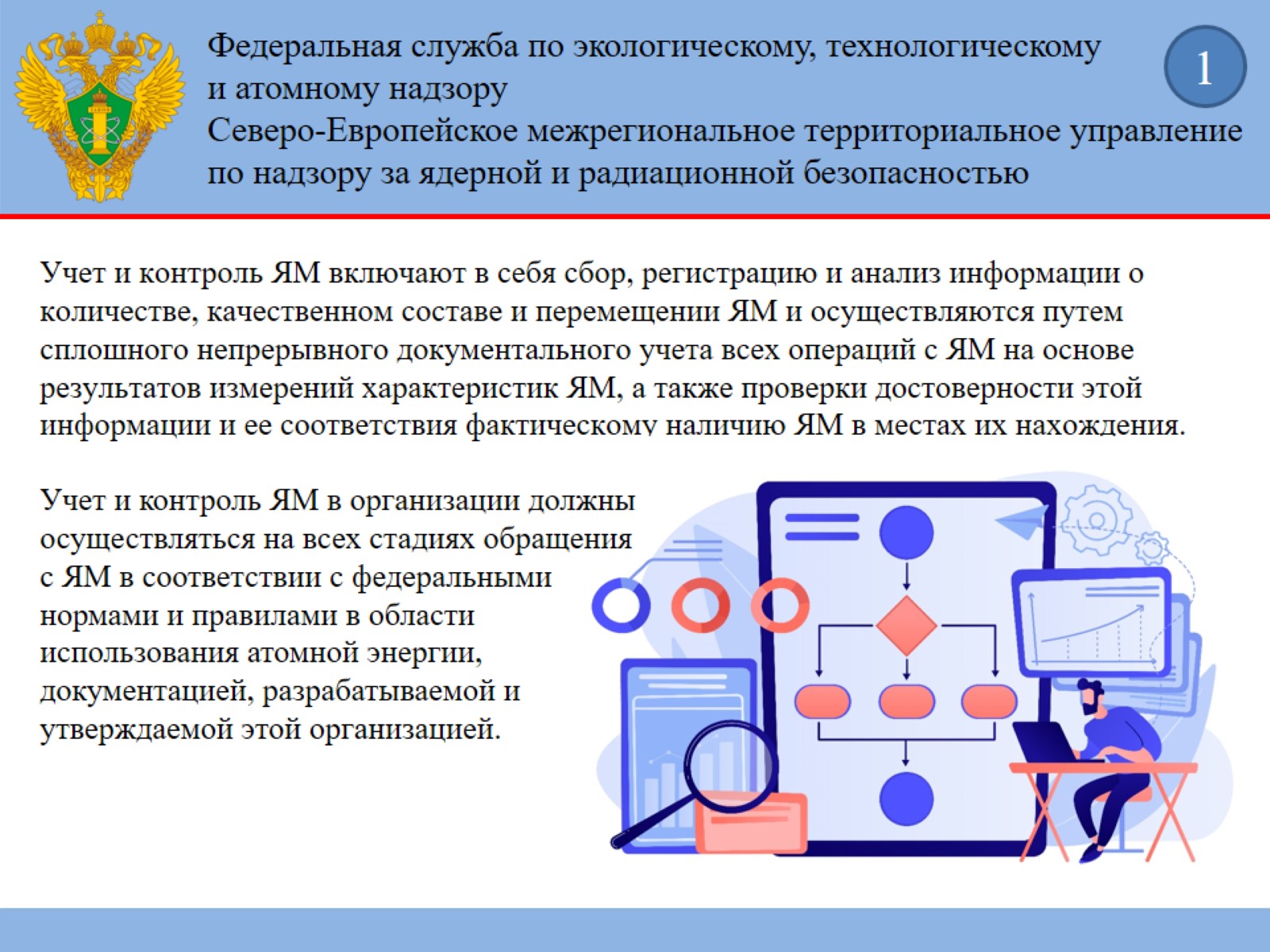 Учет и контроль ЯМ включают в себя сбор, регистрацию и анализ информации о количестве, качественном составе и перемещении ЯМ и осуществляются путем сплошного непрерывного документального учета всех операций с ЯМ на основе результатов измерений характеристик ЯМ, а также проверки достоверности этой информации и ее соответствия фактическому наличию ЯМ в местах их нахождения.
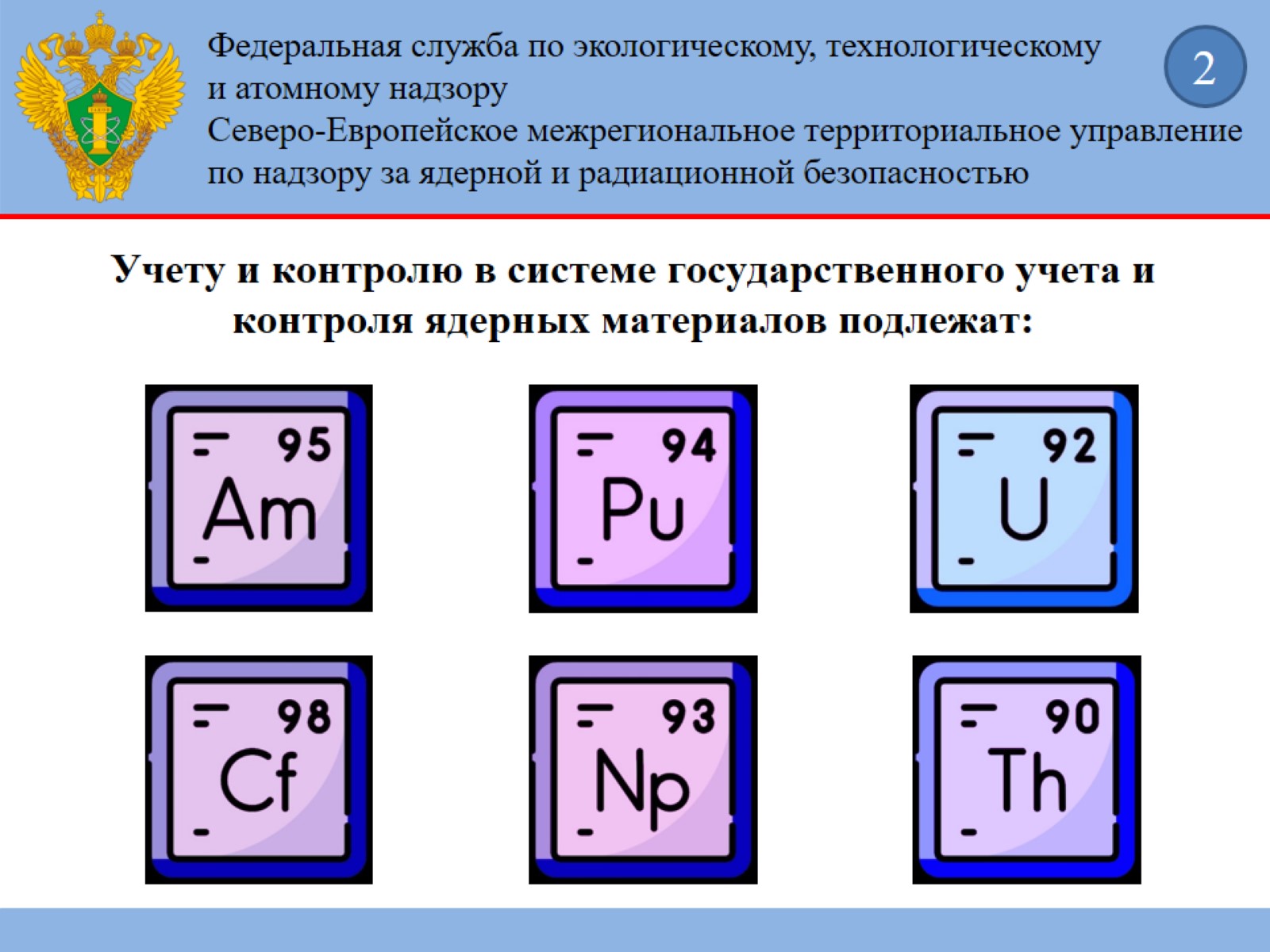 Учету и контролю в системе государственного учета и контроля ядерных материалов подлежат:
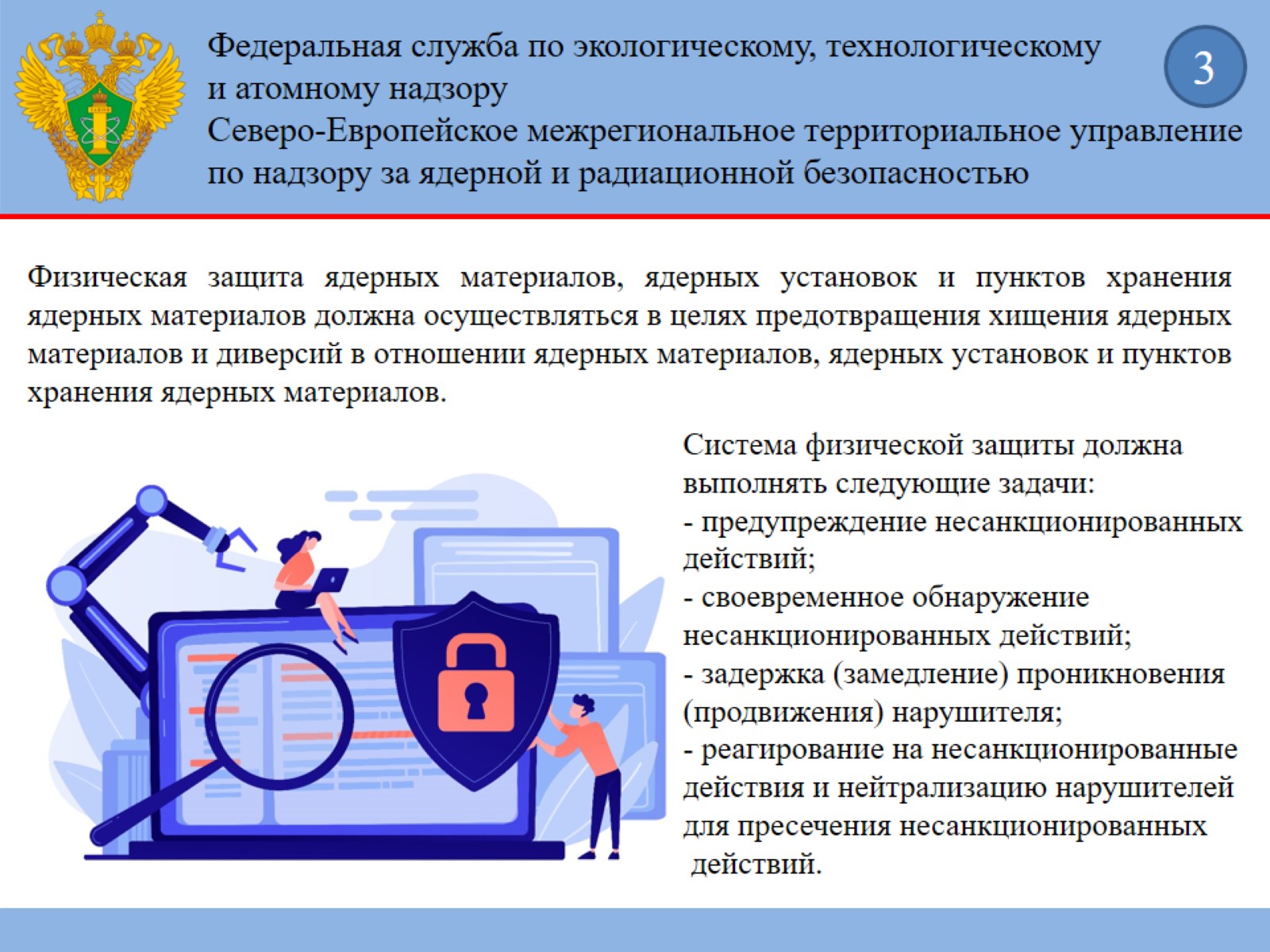 Физическая защита ядерных материалов, ядерных установок и пунктов хранения ядерных материалов должна осуществляться в целях предотвращения хищения ядерных материалов и диверсий в отношении ядерных материалов, ядерных установок и пунктов хранения ядерных материалов.
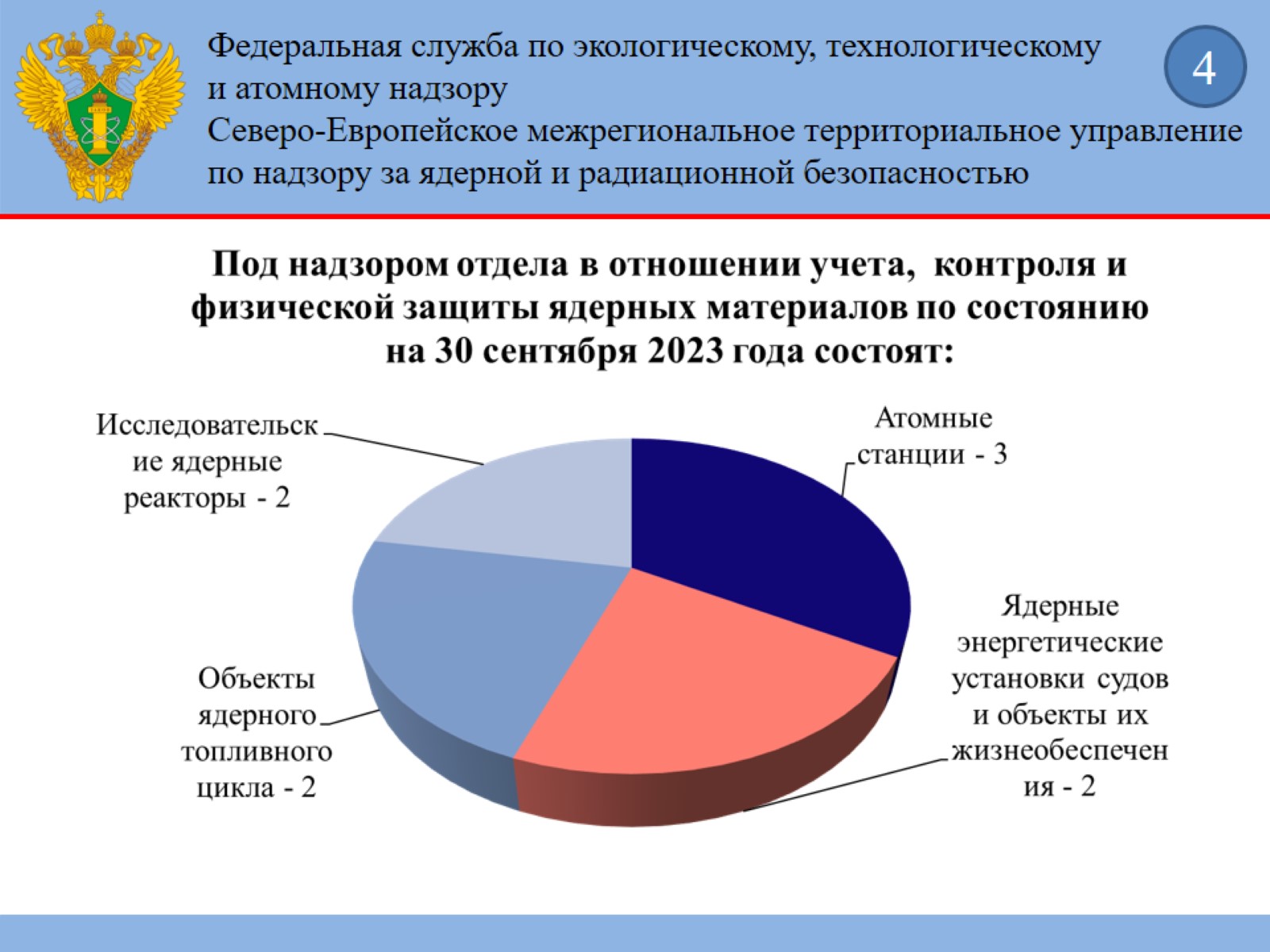 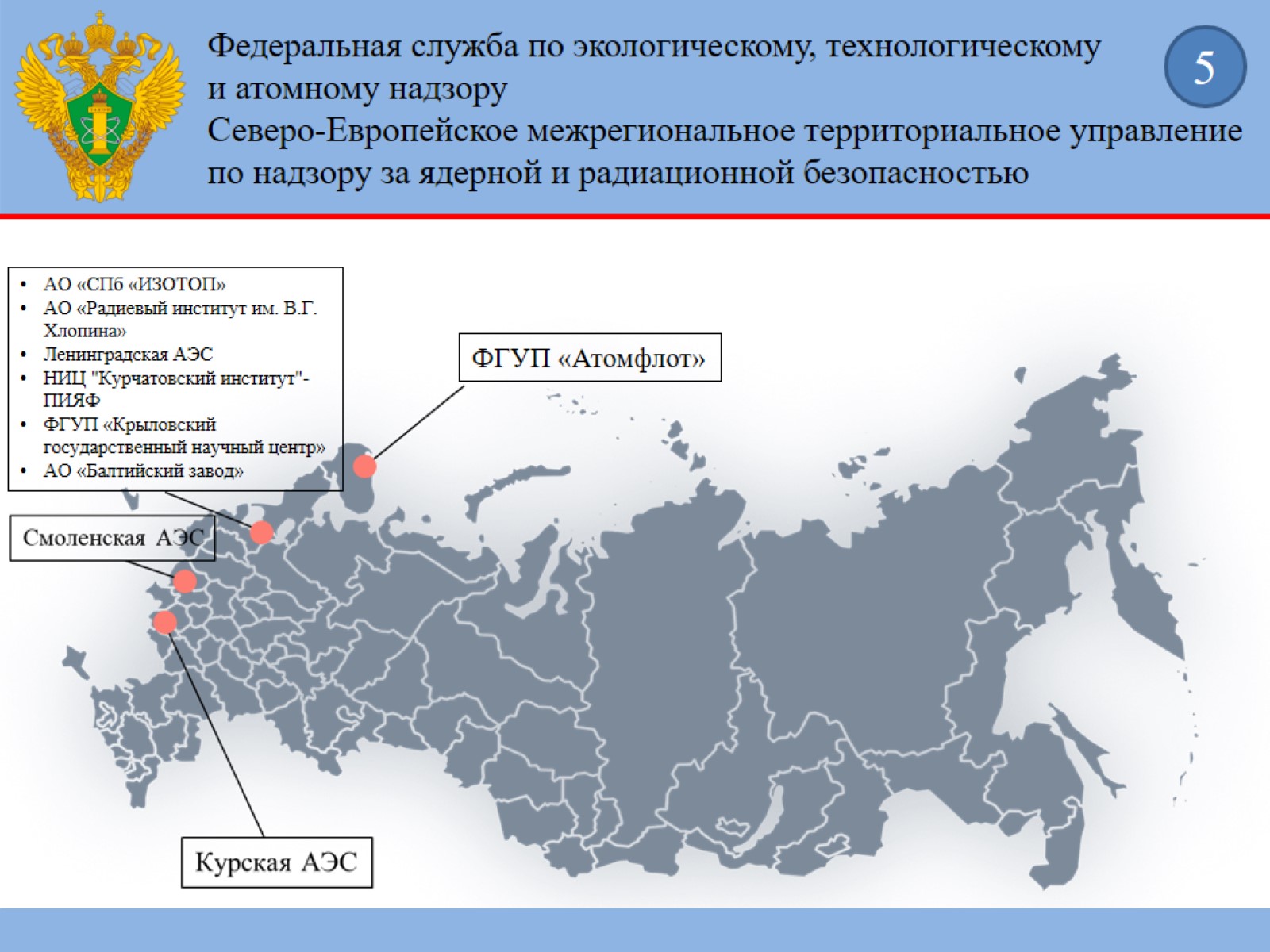 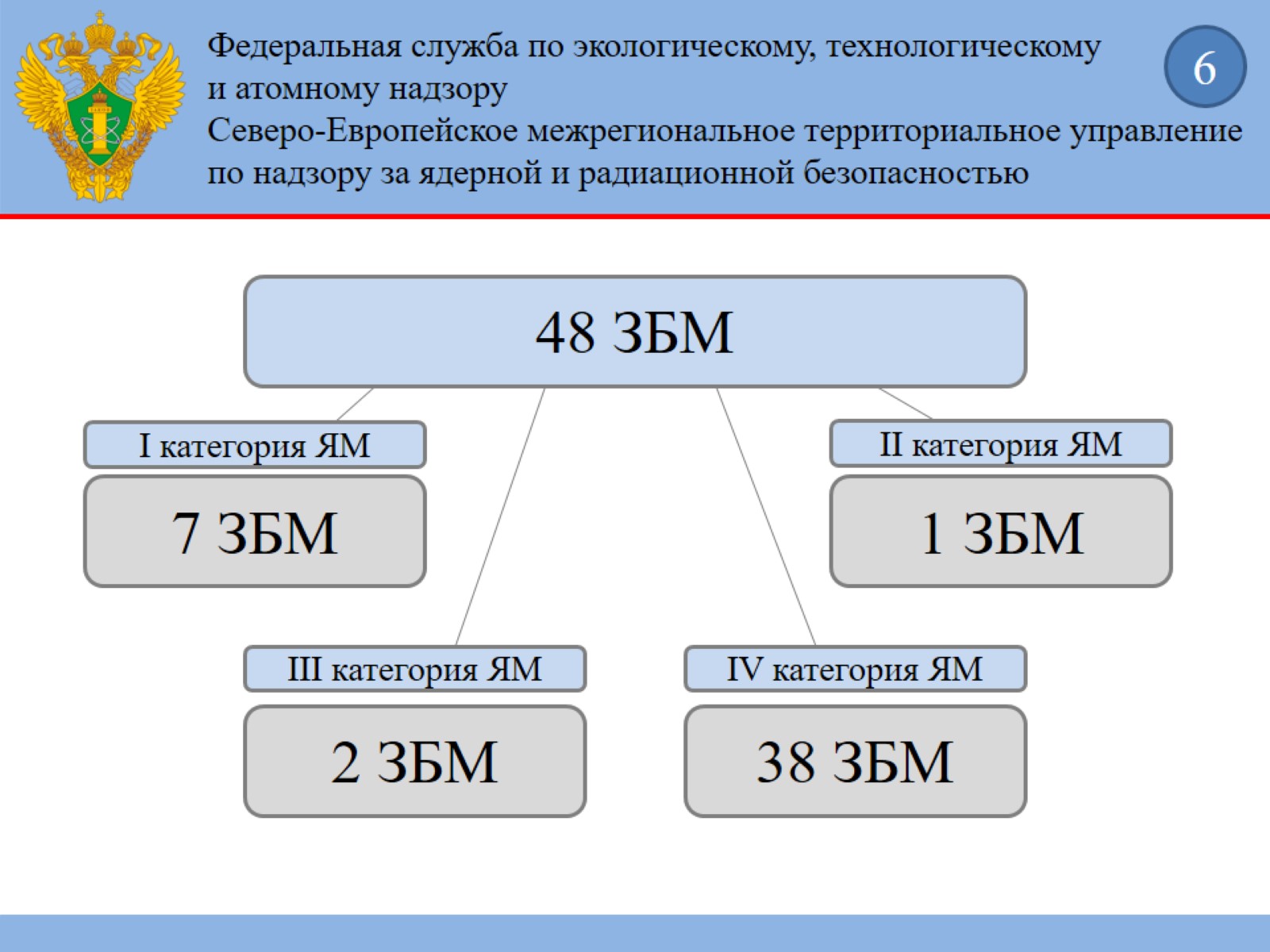 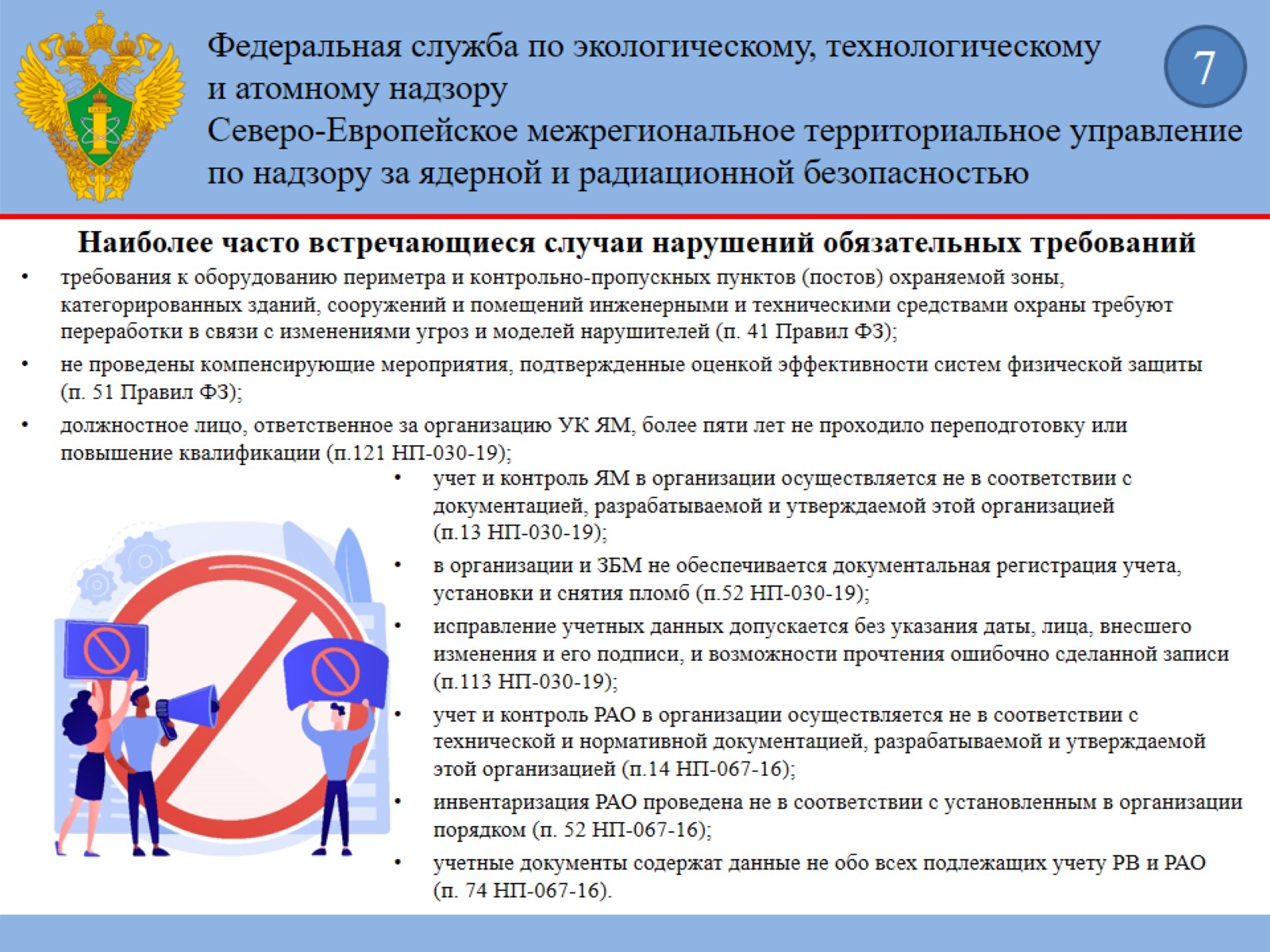 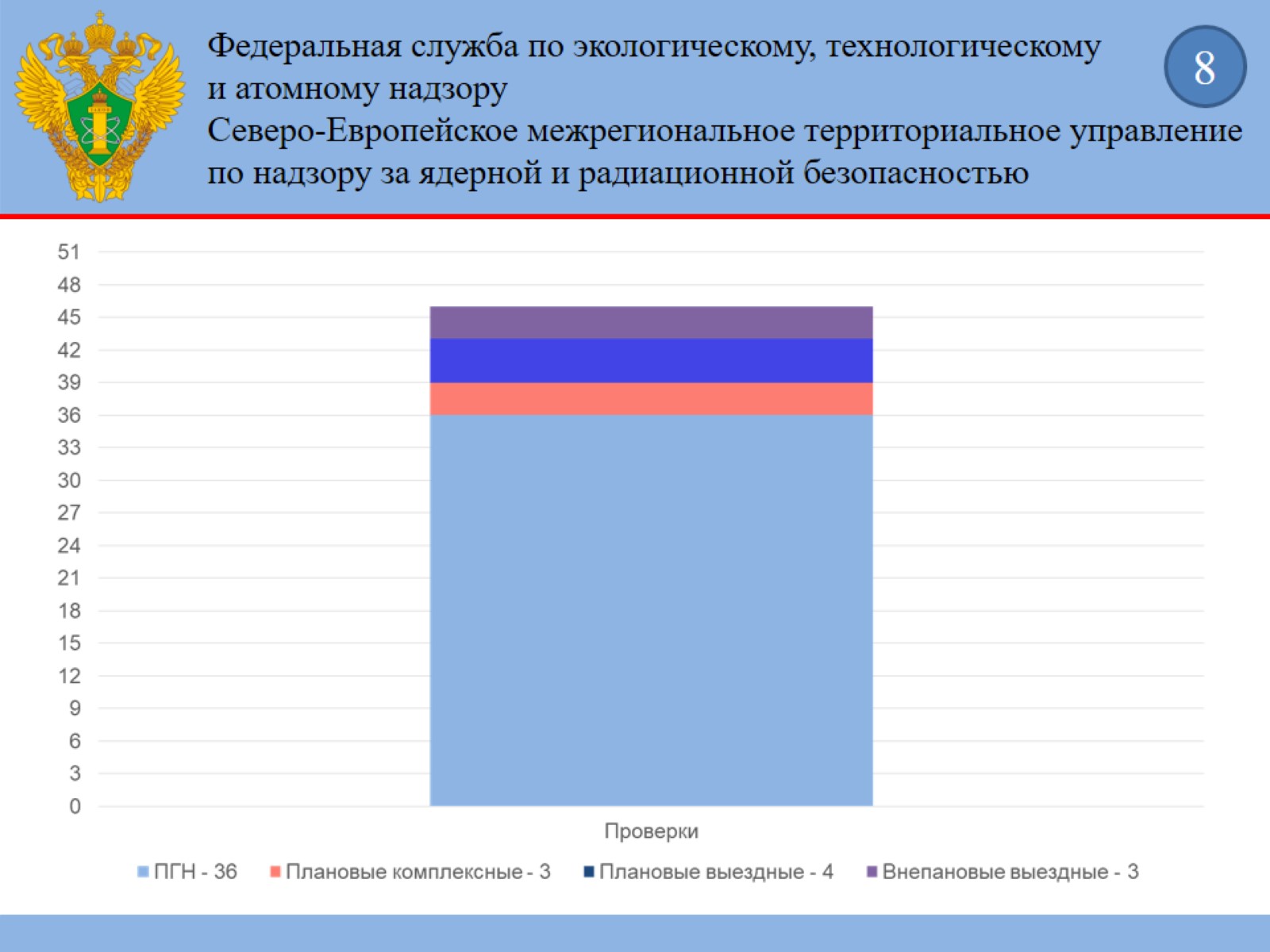 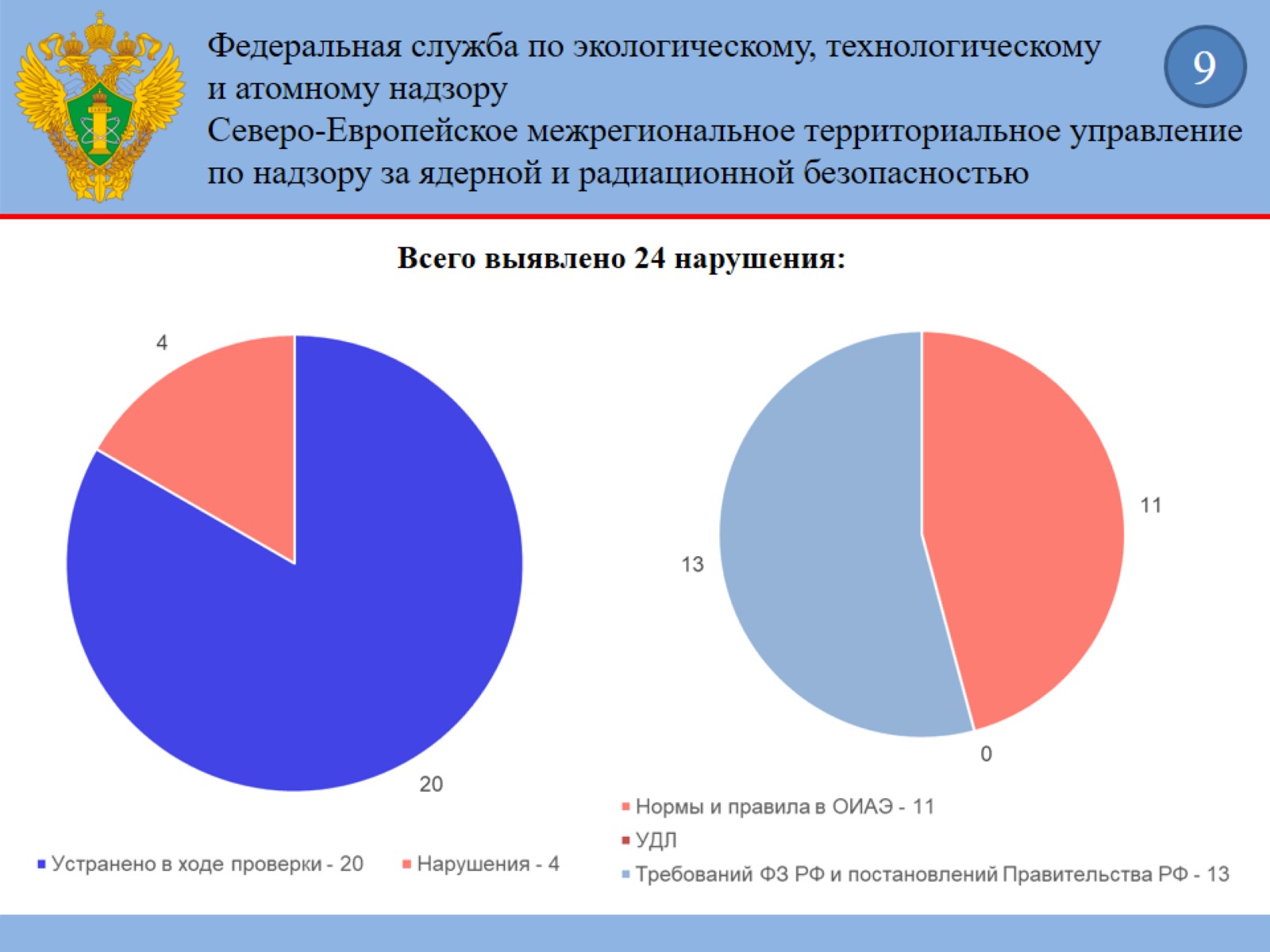 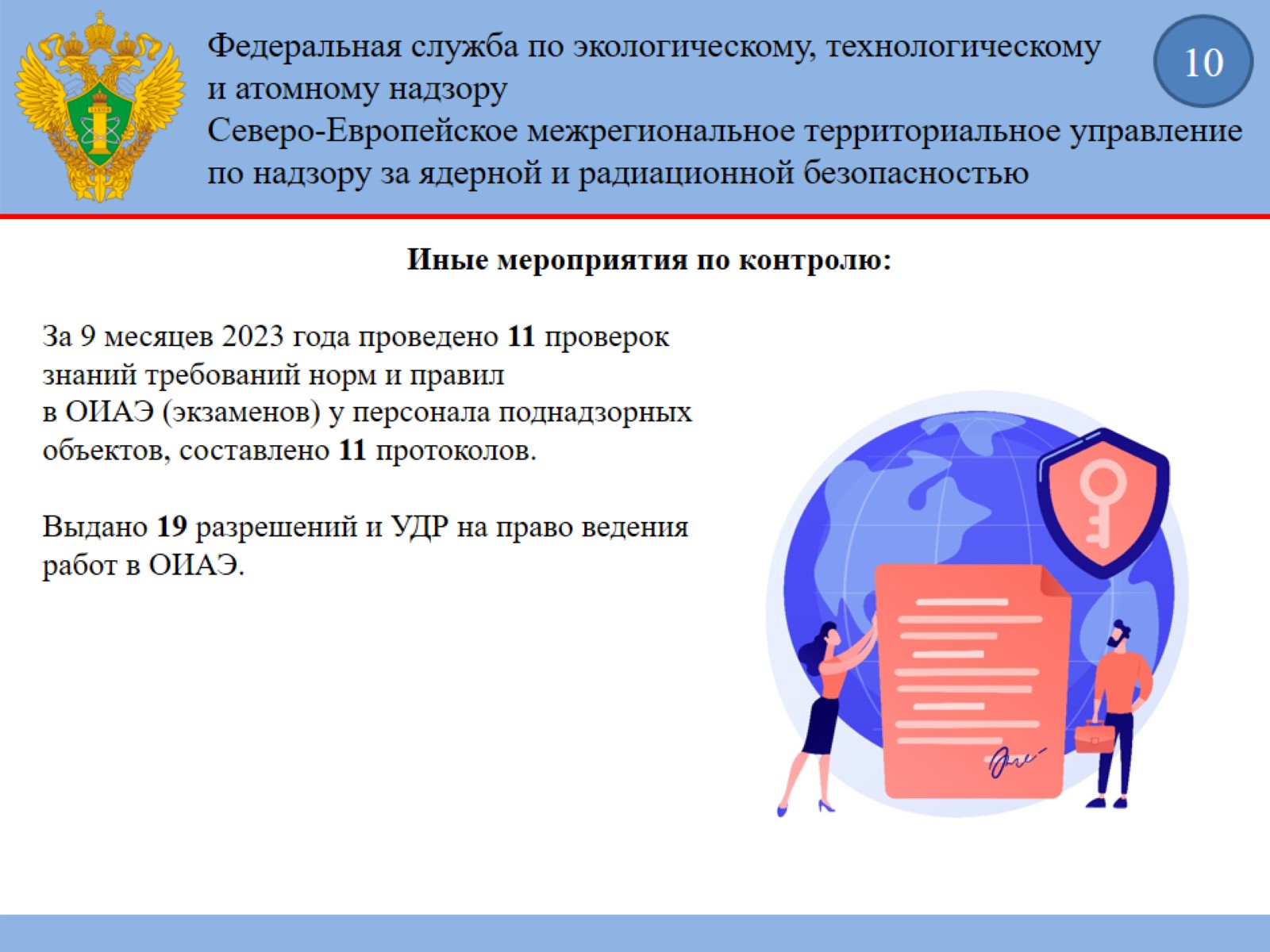 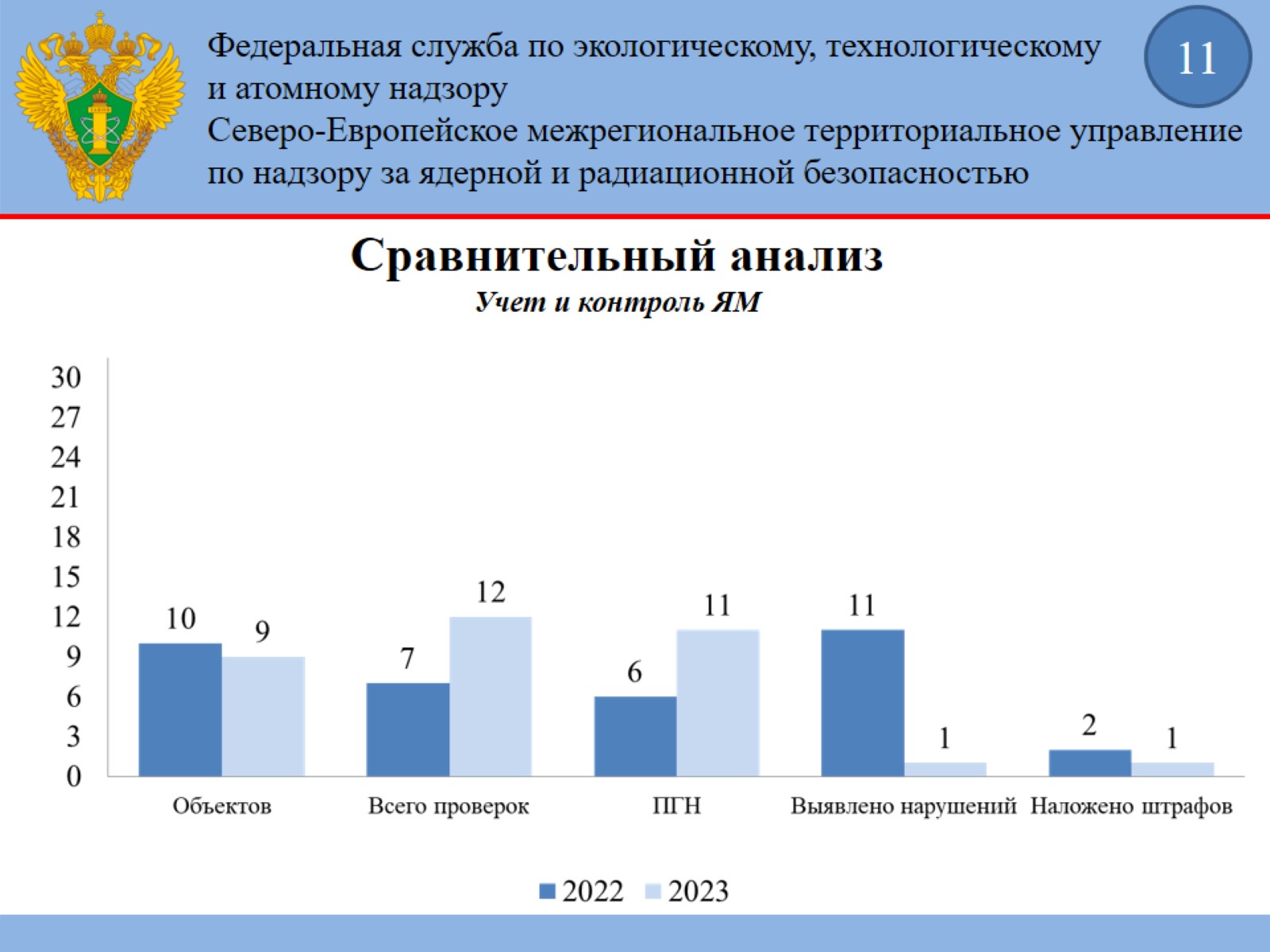 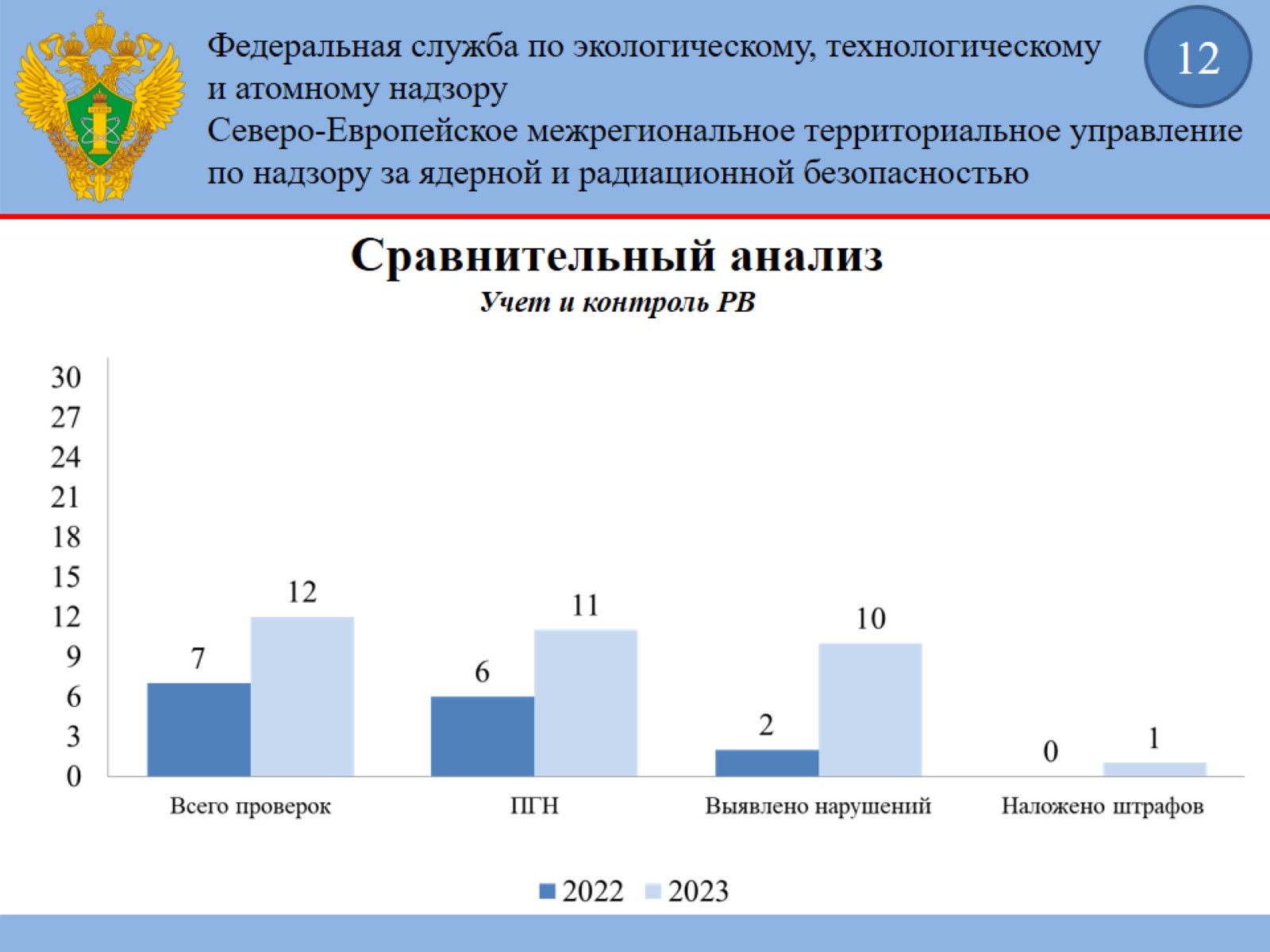 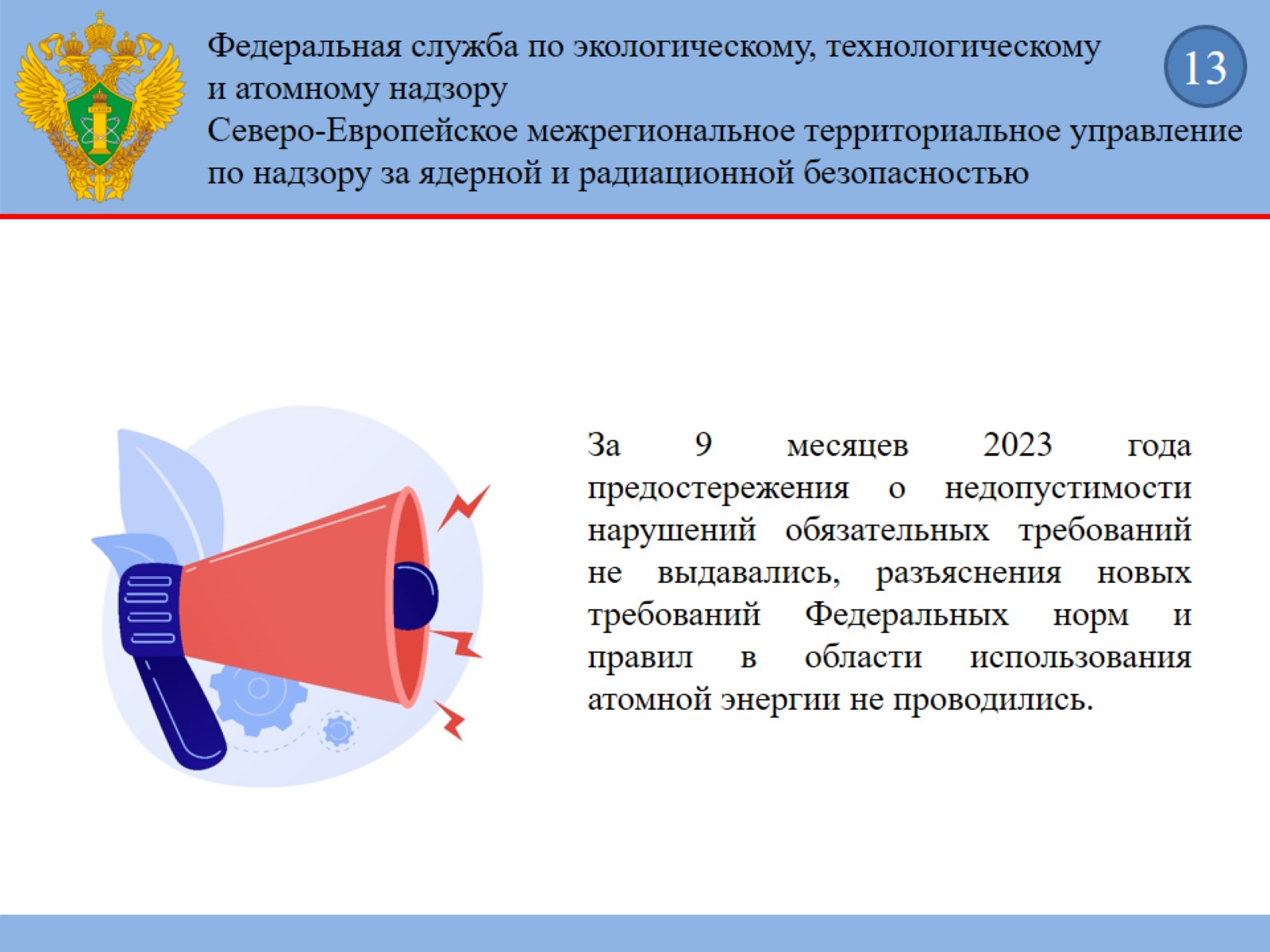 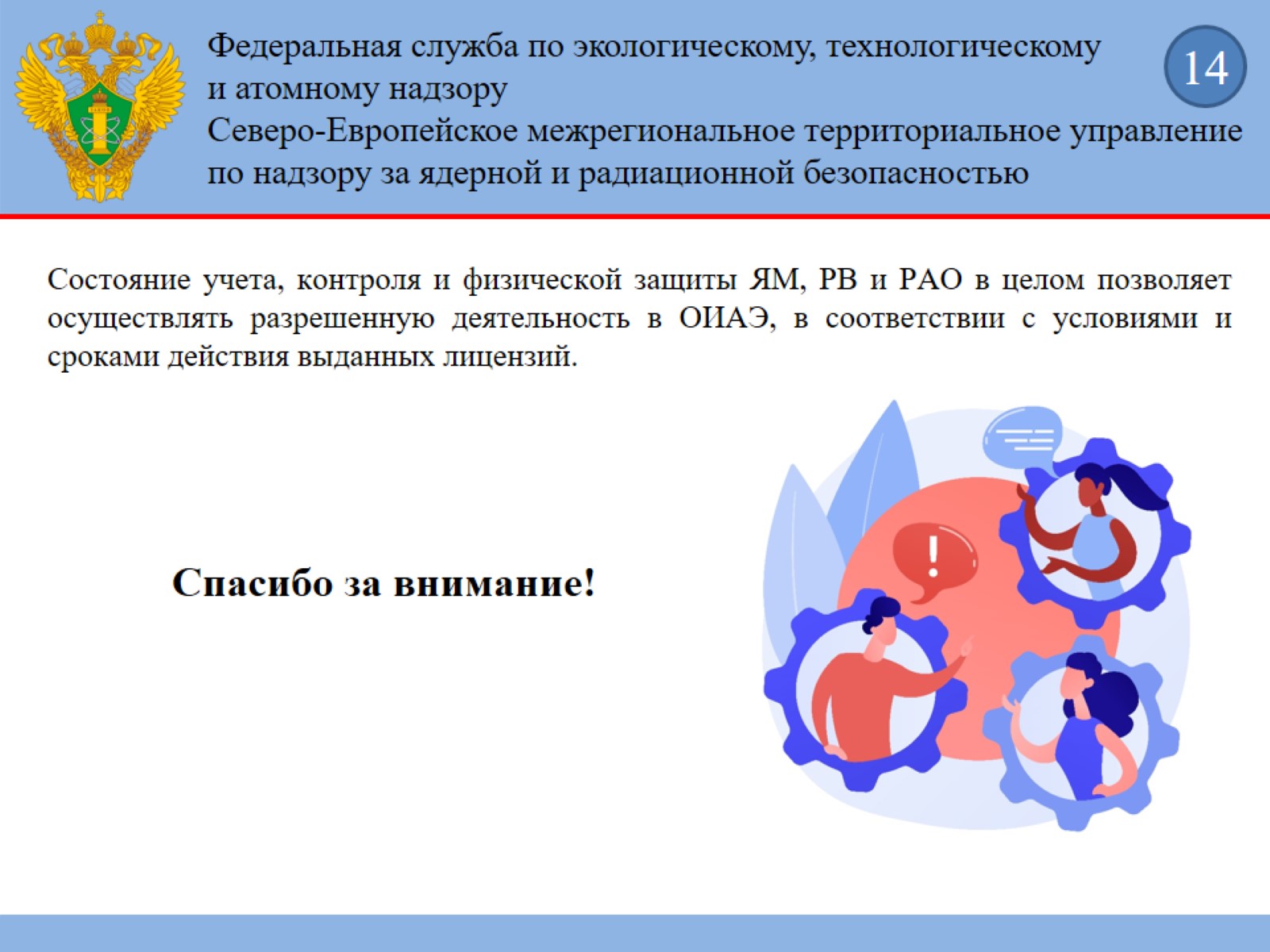